Challenge mathématique 2024 – 2025
Manche 2 – Niveau 4










Bonus n°2 : production d’énoncé
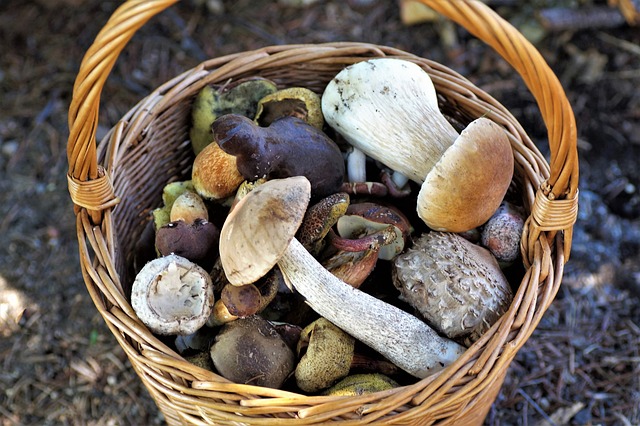 3,9 kg
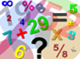 Mission mathématiques 68